MiTM in Public Networks
(Threats & Risks)
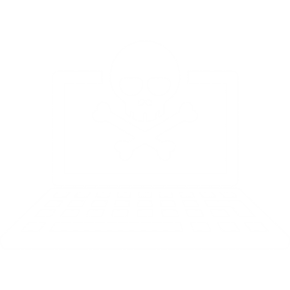 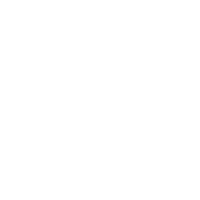 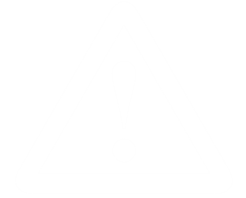 +
=
Hackers
Alert
Damage
Index!
Introduction to Cyber Security
Man In The Middle
Practical Demonstration
Technical Methods
Protection
Questions & answers
Introduction to Cyber Security
Cyber Attacks can cause a serious damage to your devices & life , tasting an example, it can lead hackers to a top confidential information or even a personal one, therefore Cyber Security involves protecting information and systems from major cyber threats
Man In The Middle
It is a popular method, were the attacker keeps himself / herself between two parties, making them believe that they are talking directly to each other over a private connection, when actually the entire conversation is being controlled by the attacker
Practical Demonstration
Now we will practically demonstrate the methods of “Man In The Middle” with the help of the audience
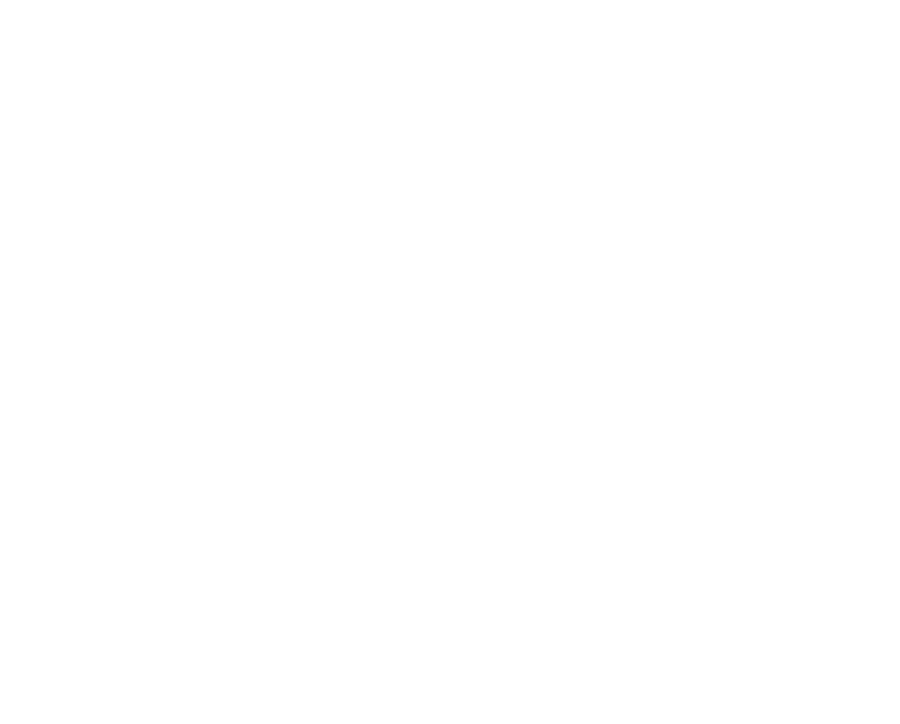 Technical Methods
“Here is how we did it!”
ARP Poisoning
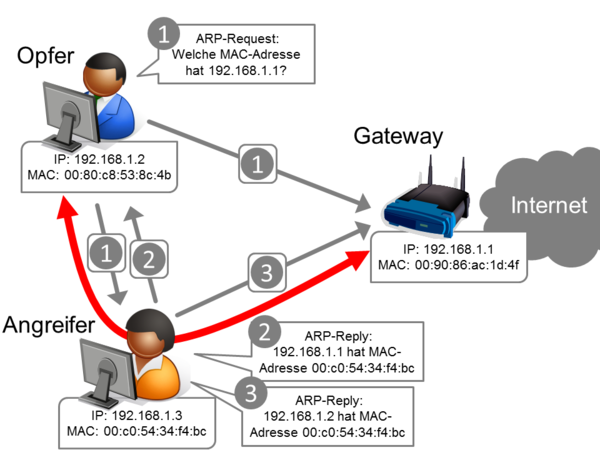 SSL Strip
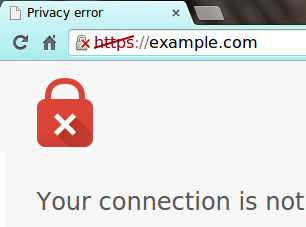 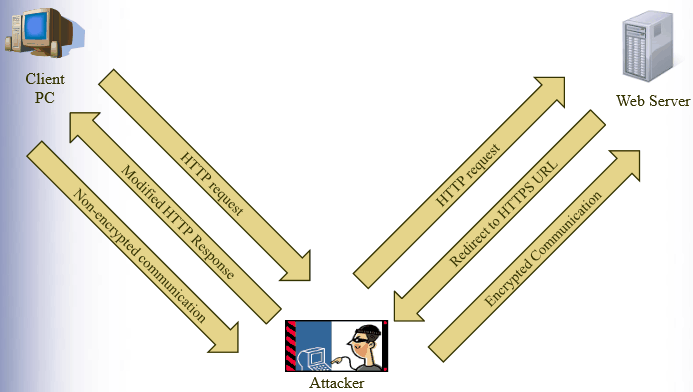 SSL Spoofing
Wi-Fi Negotiation
Fake AP
Man In The Middle
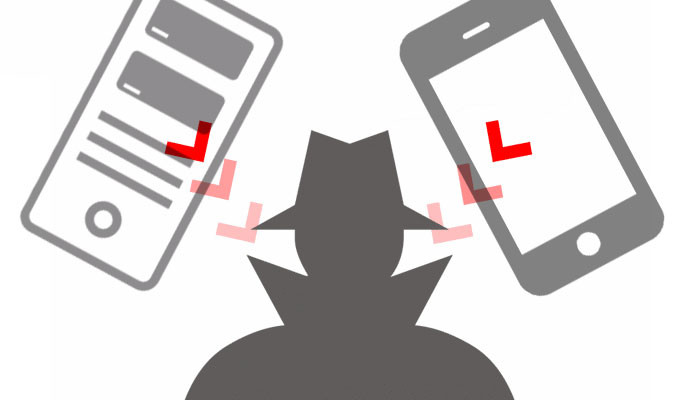 Protection Methods
“7 ways to Protect Yourself”
Use VPN or Proxy Server with encryption
The most common used method for a secure connection is Virtual Private Network (VPN). A VPN extends a private network across a public network. It enables a computer to send and receive data across shared or public networks as if it were directly connected to the private network.
Don’t use sensitive data while using unknown network.
Almost programs and sites crypt your authorization data, but not the following after it. So, even if hacker will not get your password, he will be able to see everything you’re sending using your network.
Always scan your network and determine, who is connected to it.
For example if you’re using your home network, you know that there must be not more than three devices connected at one time. Simple ip-scanning can show you how much devices are connected at this moment, and if you see illegal device you will be able block it.
At home or office network use whitelist
Another solution is using whitelist on your access point router at you home and/or office network. This solution will be ideal if you got limited number of devices, that will surely connect to your network and there have to be no other devices excepting yours.
Add a static ARP
Static ARP allows you to manually set IP and MAC compliance records. In normal mode, you use a dynamic ARP, which updates every twenty minutes. In addition to protection from spoofing.
Using Data Leakage Prevention
Data leakage prevention software is designed to detect potential data breaches / data ex-filtration transmissions and prevent them by monitoring, detecting and blocking sensitive data.
Certificate pinning
One way to detect and block many kinds of man-in-the-middle attacks is "certificate pinning", sometimes called "SSL pinning", but more accurately called "public key pinning".
Thank You!
Stay Safe…
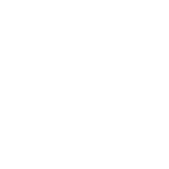